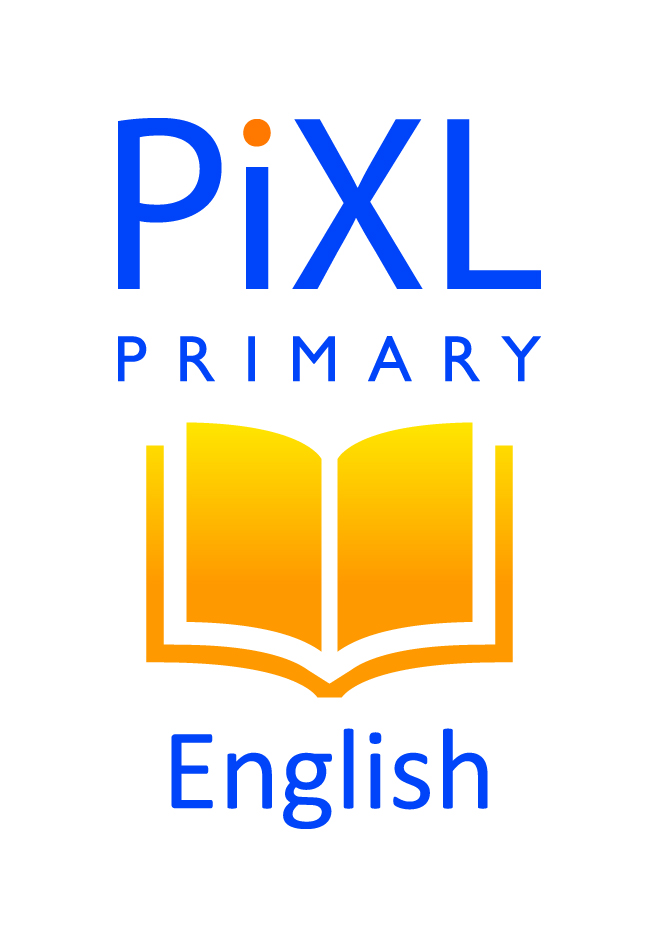 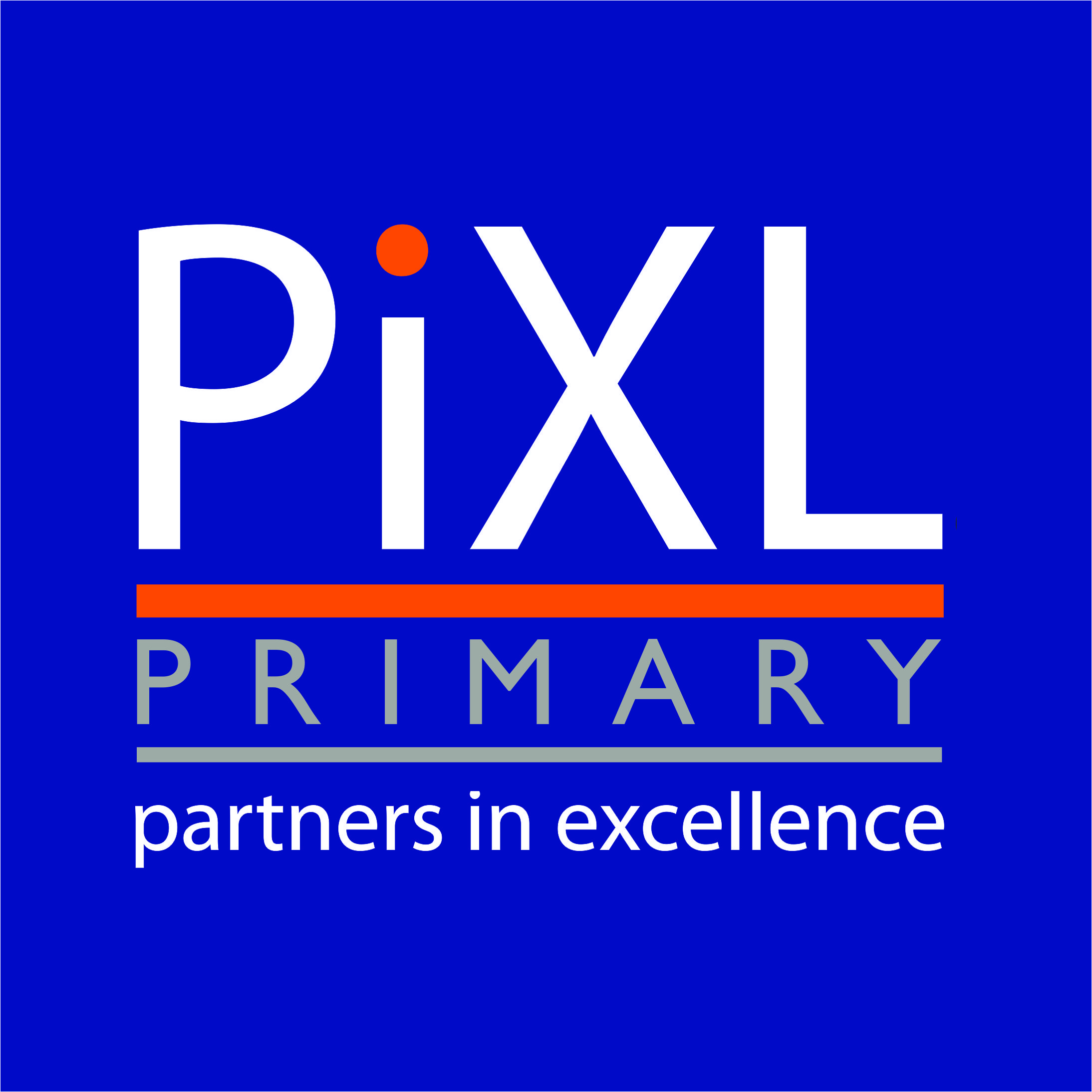 Expectation: Uses a wide range of co-ordinating and subordinating conjunctions to develop and extend their ideas.
Commissioned by The PiXL Club Ltd.
Example 2017
© Copyright The PiXL Club Limited, 2017
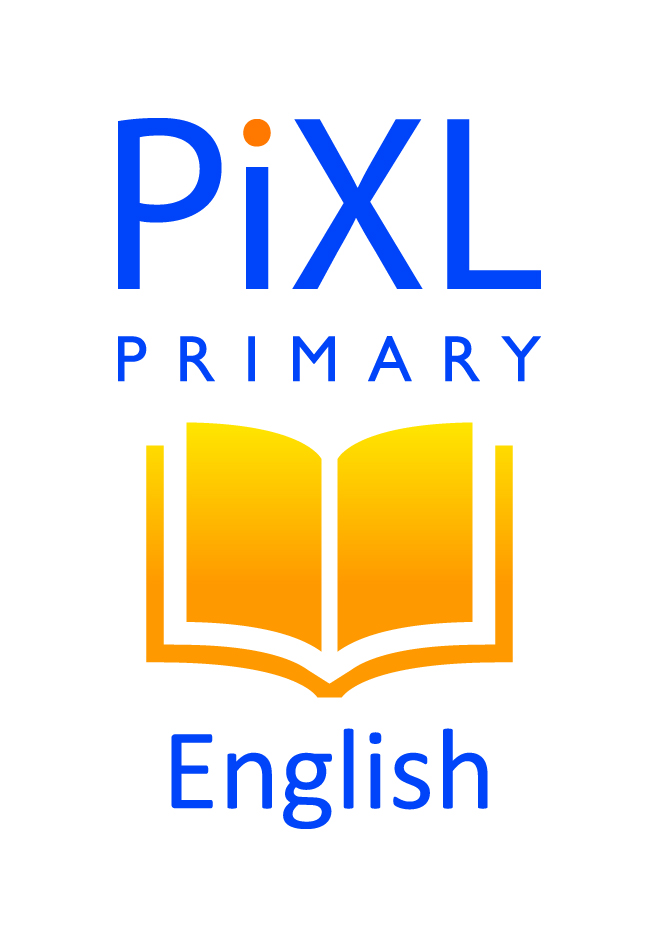 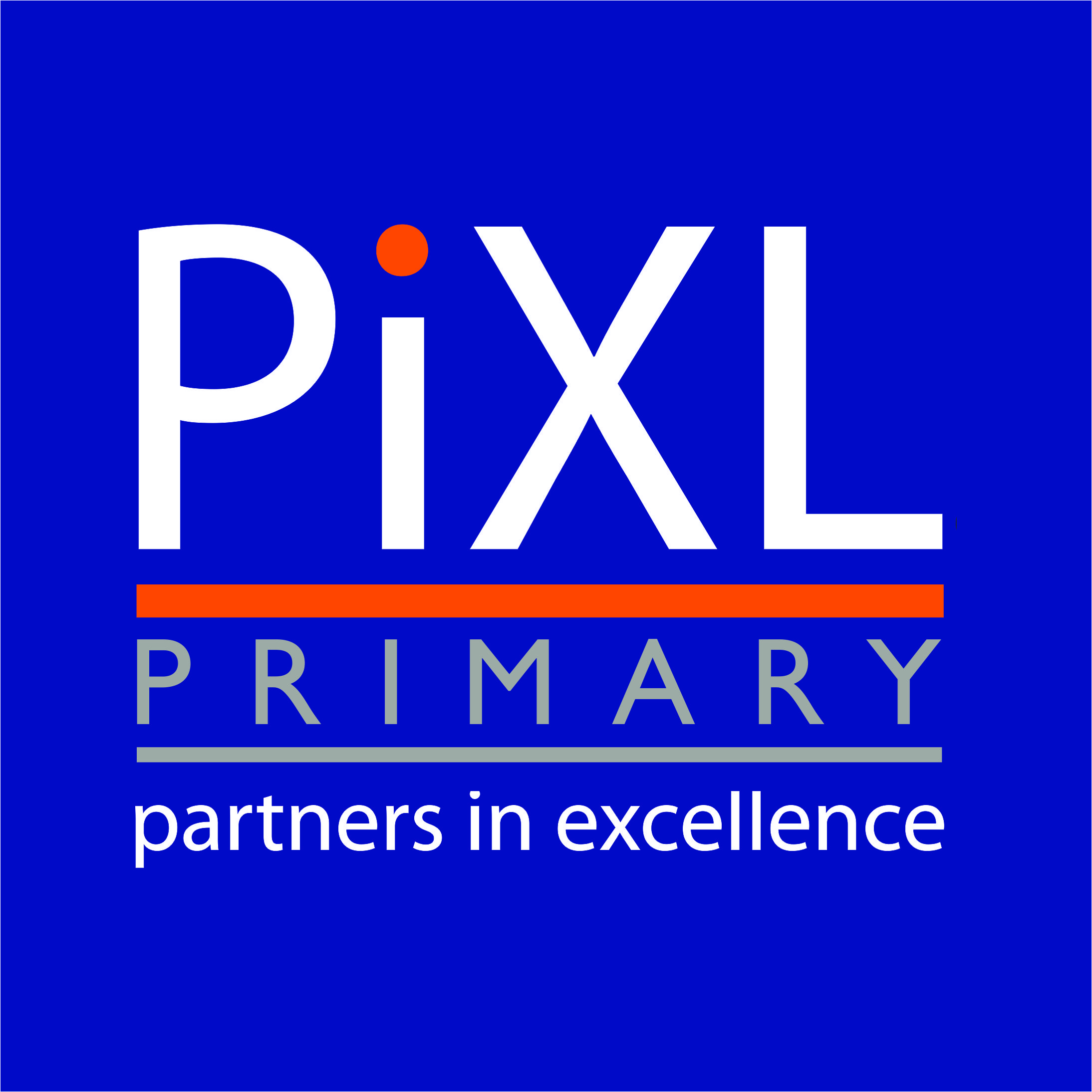 Teachers’ Notes
This Powerpoint begins by clarifying types of co-ordinating and subordinating conjunctions.
Conjunctions are used to join clauses in a sentence.
We can think of them as LINKING ideas.
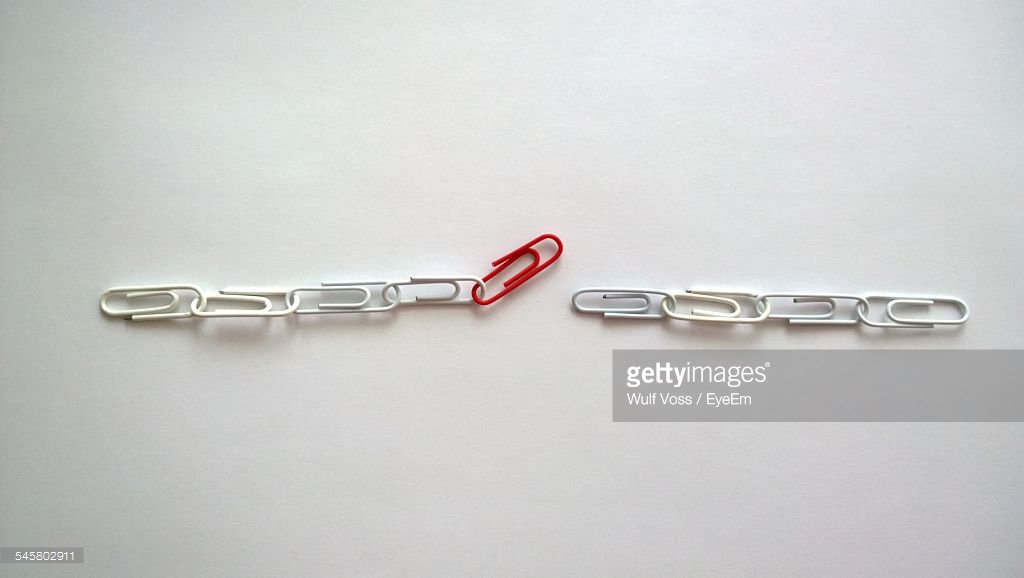 By using them, our writing flows better and the reader can make connections between ideas.
Conjunctions can link ideas between two main clauses. In this case, they are called co-ordinating conjunctions.
Remember – a main clause makes sense on its own.
The brown cat was scared.
It hid behind the sofa.
The brown cat was scared SO it hid behind the sofa.
Two main clauses linked by a co-ordinating conjunction.
F
for
CO-ORDINATING CONJUNCTIONS
A
and
A good way to remember what these are is FANBOYS.
N
nor
B
but
or
O
yet
Y
S
so
Now we are going to look at SUBORDINATING CONJUNCTIONS.
These are conjunctions which join a MAIN CLAUSE and a SUBORDINATE CLAUSE.
Even though it was raining, we went outside.
Even though
This is the subordinating conjunction.
This is the subordinate clause (it doesn’t make sense on its own).
Even though it was raining
we went outside
This is the main clause (it makes sense on its own).
So our multi-clause sentence looks like this:
MAIN CLAUSE
. ? or !
SUBORDINATE CLAUSE
,
Although the skill was difficult, she practised it again and again.
Subordinating conjunction
Subordinate clause
Main clause
Some subordinating conjunctions are:
Although …
Even though …
Unless…
Because …
When …
While …
Firstly …
After …
Your turn: identify the conjunctions in each sentence. Decide if they are co-ordinating or subordinating.
Although the creature looked terrifying, James approached it.
She had worked hard so she felt she deserved a treat!
Unless he concentrated harder, he would never solve the puzzle.
It was raining hard yet it was sunny at the same time.
Your turn: identify the conjunctions in each sentence. Decide if they are co-ordinating or subordinating.
Although the creature looked terrifying, James approached it.
subordinating
conjunction
co-ordinating
conjunction
She had worked hard so she felt she deserved a treat!
subordinating
conjunction
Unless he concentrated harder, he would never solve the puzzle.
co-ordinating
conjunction
It was raining hard yet it was sunny at the same time.
Your turn: Now write your own sentences using each of the subordinating conjunctions. Can you use the subordinate conjunctions at the start and also in the middle of a sentence?
Although, unless, despite
subordinating
conjunction
co-ordinating
conjunction
So, yet, but